СУДЕБНАЯ ПРАКТИКА: интересные решения по возникающим проблемам в условиях постоянно меняющегося законодательства в сфере закупок
ПОСТОВАЛОВА СНЕЖАНА ОЛЕГОВНА 
старший юрист
Экспертного центра
Института госзакупок
Сертифицированный преподаватель в сфере закупок
Дробление…
Требование: признать недействительными 2 договора с единственным подрядчиком на однородные работы. Стороны заключили их на основании п. 5 ч. 1 ст. 93 Закона № 44-ФЗ с интервалом в 1 месяц. Обстоятельства: Истец считал, что закупка искусственно раздроблена для обхода конкурентных процедур. 
Решение: Суды в иске отказали, отметив, что Закон № 44-ФЗ не ограничивает количество закупок у едпоставщика в отношении однородных ТРУ. Лимиты установлены только на годовой объем и цену отдельного контракта. (прим.: аналогичная позиция ФАС России изложена в письме от 14.11.2019 № ИА/100041/19)
// Постановление Второго арбитражного апелляционного суда от 26.02.2021 № 02АП-492/2021 по делу № А31-12102/2020
Противоположная позиция
Определение ВС РФ от 02.03.2021 № 309-ЭС21-215, постановления: АС Волго-Вятского округа (от 25.09.2020 № Ф01-12626/2020 по делу № А43-46714/2019), АС Поволжского округа (от 24.11.2020 № Ф06-66462/2020 по делу № А65-31795/2019), АС Северо-Кавказского округа (от 10.02.2021 № Ф08-91/2021 по делу № А15-196/2020), АС Уральского округа (от 05.03.2021 № Ф09-397/21 по делу № А60-2745/2020), АС Центрального округа (от 01.02.2021 по делу № А23-9484/2019), Семнадцатого ААС (от 26.02.2021 № 17АП-1315/2021-АК по делу № А60-43613/2020).
Возможные последствия для поставщика…
Обстоятельства дела: между сторонами было заключено несколько «прямых» договоров на поставку товаров (стройматериалы, мебель), часть из которых заказчик не оплатил.

Суды первой и апелляционной инстанции признали сделки ничтожными «как совершенные с нарушением требований закона и посягающие на публичные интересы либо права и охраняемые законом интересы третьих лиц… и совершенные в обход закона». И указали, что «в условиях отсутствия государственного контракта, заключенного с соблюдением требований, предусмотренных Законом № 44-ФЗ, фактическая поставка товара Истцом Ответчику не может влечь возникновения на стороне Ответчика неосновательного обогащения».
Продолжение дела. Кассация
Стратегия Истца:
В соответствии со ст. 167 ГК РФ при недействительности сделки каждая из сторон обязана возвратить другой все полученное по сделке.
В случае невозможности возвратить полученное в натуре Заказчик обязан возместить его стоимость в деньгах. 
Позиция суда:
Фактическая поставка товара по ничтожной сделке не может влечь возникновения на стороне Заказчика неосновательного обогащения. 
Раз нет неосновательного обогащения, то и правила о реституции в данной ситуации не применимы. 
Возможность поставки товара без соблюдения требований Закона № 44-ФЗ и удовлетворения требования о взыскании неосновательного обогащения, по сути, дезавуирует его применение и открывает возможность для недобросовестных исполнителей работ, поставщиков товара и государственных (муниципальных) заказчиков приобретать незаконные имущественные выгоды в обход закона. 

//Постановление АС Центрального округа от 17.02.2021 № Ф10-5527/2020 по делу № А62-12046/201
А бывает вот так…
Требование: признать 4 контракта, заключенных в рамках закупок «малого объема», недействительными из-за дробления закупки в целях ухода от конкурентных процедур, обязать подрядчика вернуть оплату по всем контрактам (более 1 млн руб.).
Обстоятельства: подрядчик выполнил свои обязательства и сдал результаты работ заказчику. 
Решение: Суды признали контракты ничтожными, но полученную по ним оплату взыскивать не стали: 
инициатором заключения контрактов выступал заказчик, именно он нарушил положения законодательства о контрактной системе; 
прокурор не доказал, что подрядчик знал о нарушении заказчиком требований закона; 
если подрядчик вернет деньги, заказчик, у которого останутся результаты работ, получит выгоду от своего недобросовестного поведения. 

//Постановление АС Поволжского округа от 18.03.2021 по делу № А55-11835/2020
Разночтения
Обстоятельство: в извещении и документации заказчик не установил требование о размере ОГО, но это требование было указано в проекте контракта. 

УФАС: признало в действиях заказчика нарушение ч. 3 ст. 7 Закона № 44-ФЗ и размещение недостоверной информации. 
Суды трех инстанций поддержали заказчика: недостоверной следует считать только ту информацию, которая повлекла или могла повлечь нарушение прав участников закупки. Запросов от участников закупки по поводу ОГО не поступало. Значит, им были ясны положения документации и чьи-либо права не нарушены. 
//Постановление АС Западно-Сибирского округа от 14.01.2021 по делу № А45-8204/2020
Федеральный закон от 02.07.2021 № 360-ФЗ (c 01.01.2022)
ч. 4 ст. 5 Закона № 44-ФЗ
В случае наличия противоречий между данными, содержащимися в ЕИС, и данными, содержащимися в информации и документах, направляемых участниками контрактной системы, приоритет имеет информация, содержащаяся в ЕИС.
ВС про разъяснения документации
В соответствии со ст. 65 закона 44-ФЗ заказчик должен ответить на запрос о разъяснении, если он поступил не позднее чем за 3 дня до дня окончания срока подачи заявок. 
На практике (с учетом разъяснений регулятора) эти положения толковали таким образом, что если последний день направления запроса приходится на выходной или праздничный день, то запрос можно направить в первый рабочий день, следующий за ним. 
Именно таким образом расценили эту ситуацию УФАС, суд первой и кассационной инстанции, посчитав, что последним днем направления запроса о разъяснении должно быть не воскресенье, а понедельник. 

Однако ВС РФ указал, что в ч. 4 ст. 65 закона 44-ФЗ установлен не срок для направления запроса, а условие, при наличии которого заказчик обязан дать разъяснения. Поэтому положения ст. 193 ГК РФ не подлежат применению в этом случае. 

//Определение ВС РФ от 21.06.2021 № 304-ЭС21-3268
Отклонение заявки: товарный знак
Обстоятельства:
Заявка признана несоответствующей по причине неуказания участником зарегистрированного товарного знака. Согласно представленной в дело 1-й части заявки заявителем указаны функциональные характеристики (потребительские свойства), качественные характеристики товара; страна производства; а также указано, что товарный знак отсутствует.При рассмотрении 2-х частей заявок на основании представленного предпринимателем РУ № ФСЗ, комиссией заказчика было установлено, что производителем набора для эпидуральной/интратекальной анестезии является компания «Х». 
Комиссией была проанализирована информация, размещенная на сайте ФГБУ  «Федеральный институт промышленной собственности» в реестре товарных знаков, и установлено, что предложенный к поставке набор для эпидуральной/интратекальной анестезии «Х», имеет зарегистрированный товарный знак «N». При принятии решения в отношении заявки, комиссия также руководствовалась письмом официального представителя «X», в котором подтверждена информация о наличии товарного знака при маркировке продукции указанной компании.
Продолжение
Позиция Истца:
1. Согласно ПП РФ от 27.12.2012 № 1416 «Об утверждении Правил государственной регистрации медицинских изделий» в РУ указывается наименование медицинского изделия (с указанием принадлежностей, необходимых для применения по назначению) если отдельное медицинское изделие имеет официально зарегистрированный товарный знак, тогда в наименовании в РУ это отображается. В случае, если в РУ нет указания на наличие товарного знака, поставщик не может и не должен знать о наличии товарного знака и указывает в заявке, что товарный знак отсутствует. 
2. Наличие или отсутствие на товаре товарного знака не является качественной, функциональной или технической характеристикой товара. Т.о, отсутствие у товара товарного знака не свидетельствует о несоответствии товара функциональным, техническим и качественным характеристикам, установленным заказчиком в документации. 
3. В соответствии с положениями ГК РФ регистрация товарного знака является правом. 
4. Поставщик не обязан иметь товар при подаче заявок и не обязан рассматривать упаковку, вся необходимая информация содержится в РУ и приложениях к нему.

Позиция суда:
Предприниматель верно указывает, что участник, предлагая товары к поставке может не иметь непосредственно их в наличии.Однако указанию в заявке подлежит такой товар, который реально может быть поставлен (имеется на рынке или может быть изготовлен), а участник должен обладать всей предусмотренной законом и аукционной документацией информацией об этом товаре: его характеристиках, упаковке, маркировке и т.д., в том числе, в данном случае, о наличии указания на товаре товарного знака.Согласно представленных при подаче заявки документов (РУ и декларация соответствия) заявитель предлагал к поставке конкретный товар.// Постановление АС Северо-Кавказского округа от 20.10.2020 г. по делу № А63-22830/2019.
Иная позиция
Заявку отклонили по причине отсутствия указания товарного знака предлагаемой продукции. 

Позиция УФАС и судов: отклонение заявки незаконно:

требование об указании в 1-й части заявки конкретных показателей и страны происхождения — императивное, а условие о товарном знаке — вариативно. Отклонить заявку за отсутствие товарного знака либо недостоверность сведений о нем можно, если в описание объекта закупки включен товарный знак. В документации таких условий нет; 
участник представил параметры и показатели товаров, которые соответствовали условиям закупки. По Закону № 44-ФЗ необязательно включать в заявку товарный знак, если приведены конкретные показатели продукции, которые отвечают требованиям документации. 

ВС РФ не стал пересматривать дело. 

// Определение ВС РФ от 09.08.2021 № 305-ЭС21-12732 по делу № А40-57609/2020
Отклонение заявки обосновано или нет?
Обстоятельства: заявку участника отклонили в связи с неверно указанной страной происхождения нескольких товаров: "Китайская Народна Республика". В документации было установлено требование об указании страны по ОКСМ, а такое наименование в классификаторе отсутствует.
Отклонение заявки неправомерно, 
при оформлении заявки была опечатка в названии страны. Такое написание не могло ввести заказчика в заблуждение; 
техническая ошибка не входит в перечень причин для отказа в допуске к закупке по Закону № 44-ФЗ; 
подход антимонопольного органа формальный. 
//Постановление АС Волго-Вятского округа от 25.01.2021 по делу № А43-51069/2019
ПОЗИЦИЯ СУДА?
Решение об отклонении заявки правомерно, 
словосочетание «Китайская Народна Республика» не является кратким или полным официальным наименованием страны в соответствии с Общероссийским классификатором стран мира, утвержденным Постановлением Госстандарта России от 14.12.2001 № 529-ст.
// Решение УФАС по Нижегородской обл. от 06.09.2019 №052/06/67-2156/2019 (09/651-СМ)
ПОЗИЦИЯ УФАС?
Заявка участника: гарантийные сроки и сроки годности
Антимонопольный орган и суды признали незаконным отказ в допуске к участию в аукционе на поставку чая и кофе заявки, в которой отсутствовало указание об остаточном сроке хранения товаров: сведения о сроке годности товара являются условием поставки товара в рамках исполнения поставщиком своих обязательств по контракту, а не характеристикой товара, необходимой для указания в составе заявки участника аукциона. 
// Определение ВС РФ от 19 августа 2021 года № 309-ЭС21-13723 по делу № А60-30990/2020

Комиссия заказчика отклонила заявку участника, который не указал конкретный гарантийный срок. 
Антимонопольный орган и суды трех инстанций признали действия комиссии неправомерными: гарантийный срок не является показателем или характеристикой товара. Требование о таком сроке относится к предмету поставки. Кроме того, на стадии подачи заявки участнику не может быть известен точный срок, ведь он начинает течь с момента заключения контракта. 
// Постановление АС Дальневосточного округа от 05.07.2021 по делу № А04-7775/2020
Заявка участника: количество ТРУ
**ОБЗОР РАЗЪЯСНЕНИЙ ЗАКОНОДАТЕЛЬСТВА О РАЗМЕЩЕНИИ ЗАКАЗОВ ДЛЯ ГОСУДАРСТВЕННЫХ И МУНИЦИПАЛЬНЫХ НУЖД (ФЕВРАЛЬ 2017 ГОДА) (подготовлен специалистами Управления контроля размещения государственного заказа ФАС России).

… 3. По вопросу об отклонении заявки на участие в электронном аукционе в связи с отсутствием информации о количестве товара в первой части заявки участника закупки.
… количество закупаемого товара функциональной, технической, качественной или эксплуатационной характеристикой товара как объекта закупки не является, не конкретизирует товар и его свойства, а определяет объем закупки, который установлен заказчиком в извещении об осуществлении закупки, документации о закупке, и не может быть изменен участником электронного аукциона. Участник, подавая заявку на участие в аукционе, дает согласие на поставку товара в требуемом объеме, в связи с чем не обязан указывать количество товара в своей заявке…
… заказчик при обосновании начальной (максимальной) цены контракта учитывает в том числе количество товара, необходимое к поставке, в связи с чем участник закупки не может самостоятельно изменить количество товара, которое требуется заказчику…
… Закон о контрактной системе не содержит требования об указании в составе заявки количества товара…
… отклонение заявки на участие в электронном аукционе на основании отсутствия в составе заявки сведений о количестве поставляемого товара содержит признаки нарушения ч.5 ст. 67 Закона о контрактной системе (отказ по основаниям, не предусмотренным 44 –ФЗ).
Практика
Закупка: три закрытых электронных аукциона на поставку автомобильного бензина АИ-80
Заявки подали двое участников закупки.
Участник закупки ООО "ВЦ" не указал в 1-й части количество товара.
Решение комиссии: отказано в допуске к участию на основании п. 2 ч. 4 ст. 67 Закона № 44-ФЗ в связи с тем, что в нарушение пп. "б" п. 2 ч. 3 ст. 66 Закона о контрактной системе, п. 3 ч. 4.2.1 раздела 4, раздела 8 документации об электронном аукционе в заявках участника отсутствовала информация о количестве поставляемого товара.
РЕШЕНИЕ УФАС?
Жалобы ООО "ВЦ" на действия заказчика признаны обоснованными, в действиях аукционной комиссии признано нарушение ч. 5 ст. 67 Закона о контрактной системе.
//Решения Хабаровского УФАС России от 07.05.2020 №№ 7-1/161; 7-1/162; 7-1/163
ПОЗИЦИЯ СУДА?
Решение комиссии соответствует законодательству:
… извещение и документация об ЭА (п. 5.6 раздела 5 "Инструкция по заполнению заявки", п. 3 ч. 4.2.1 раздела 4 "Требования к содержанию, составу заявок"; раздел 8 "Конкретные показатели товара") содержат требования об обязательности показателя "количество товара" и необходимости его указания в 1-й части заявки.
Отсутствие в заявке участника сведений о количестве товара, как отметили суды, вызывает сомнение у заказчика, что участник аукциона в полном объеме понимает информацию, указанную в документации, и принимает ее.
// Постановление Арбитражного суда Дальневосточного округа  от 16.03.2021 № Ф03-849/2021
Подтверждение страны происхождения товара
Обстоятельства дела: 
ЭА на поставку автомобильных шин. 
Извещение и документация содержат условие о применении Приказа № 126 н
В соответствии с п.1.6. приказа №126н документом, подтверждающим страну происхождения товара, является декларация в составе заявки. 

Подано несколько заявок.
3 заявки содержат предложение о поставке товара, страна происхождения которого Китай (декларация в 1-й части заявки). 
1 заявка содержит предложение о поставке Российского товара (декларация в 1-й части заявки). 

Победил участник, в заявке которого было предложение о поставке китайского товара.

Действия заказчика:
1. Направлен проект контракта с ценой, предложенной победителем. 
2. Затем заказчик решил применить приказ №126н и направил обращение в УФАС, в котором сообщил о своем неприменении условий допуска по приказу №126н.
Продолжение
РЕШЕНИЕ УФАС?
Выдано предписание заказчику направить победителю проект контракта повторно с ценой, сниженной на 15%.
Продолжение
Действия победителя:
Победитель с этим не согласился, заявил, что необходимые заказчику шины в России не производятся, а участник, указавший в заявке Россию страной происхождения товара, предоставил недостоверную информацию. 

УФАС и заказчик не приняли заявление победителя во внимание. Заказчик исполнил предписание, применил приказ №126н и направил победителю проект контракта с ценой, сниженной на 15%. 

Победитель обратился в суд об отмене предписания.
Продолжение
ПОЗИЦИЯ СУДА?
Суд отменил предписание УФАС.
Контракт в данном случае необходимо заключать по цене, предложенной победителем, без применения понижающего коэффициента 15%. 

// Решение АС Омской области от 14.07.2020 по делу № А46-4164/2020
УФАС обратилось в апелляционный суд
Позиция апелляционного суда...
Суд апелляционной инстанции не стал пересматривать дело. 

В своем решении суд отметил:
…заявка должна была содержать документы (или заверенные копии), подтверждающие соответствие участника и (или) предлагаемых им товаров условиям запретам и ограничениям. В заявке участника, предложившего российский товар, страна происхождения была указана только в 1-й части заявки. Никаких подтверждающих документов в заявке участник не предоставил. 
…заказчик, ссылаясь на формальное выполнение участниками аукциона требований п. 1.6 Приказа № 126н о подтверждении страны происхождения товаров путем указания (декларирования) в заявках, оставил без внимания и проверки заявленную обществом информацию о недостоверности данных сведений. 
Антимонопольный орган при рассмотрении жалобы и решении вопроса о наличии правовых оснований для применения заказчиком Приказа № 126н при заключении контракта с победителем спорной закупки также не счел возможным проверить его доводы об отсутствии производства спорных товаров на территории Российской Федерации.
Продолжение
Несмотря на то, что Закон № 44-ФЗ и Приказ № 126н не содержат указание на конкретный документ, который должен быть представлен в подтверждение происхождения товара на территории РФ, само по себе указание участником аукциона в заявке на то, что все товары произведены в РФ, не подтверждает соответствие предлагаемых товаров условиям, запретам, ограничениям, установленным заказчиком в соответствии со статьей 14 Закона № 44-ФЗ. 

Такое соответствие может подтверждаться, в частности, сертификатом формы СТ-1, либо иным документом, выданным в установленном порядке. Так как участник документы, подтверждающие страну происхождения товара, не предоставил, то ему не могут быть предоставлены преимущества в отношении цены контракта и его заявка на основании п. 6 ч. 5 ст. 66 Закона №44-ФЗ приравнивается к иностранной. 

Понижающий коэффициент 15% применен к цене заключаемого контракта заказчиком неправомерно.
//Постановление Восьмого ААС от 11 февраля 2021 г. № 08АП-15090/20 по делу № А46-9712/2020
УСМОТРЕНИЕ ЗАКАЗЧИКА ПРИ ОПРЕДЕЛЕНИИ РАЗМЕРА НЕУСТОЙКИ
Определение ВС РФ от 31.03.2016 по делу № 306-ЭС15-15659
Пеня … устанавливается контрактом в размере, определенном в порядке, установленном Правительством РФ, но не менее чем 1/300 действующей на дату уплаты пени ключевой ставки
«не менее чем 1/300 ключевой ставки» = законная неустойка
Размер законной неустойки может быть увеличен соглашением сторон, если закон этого не запрещает (п.2 ст. 332 ГК РФ)
Установление пени в размере большем, чем указано в Законе № 44-ФЗ и Правилах, законодательству не противоречит
Еще один пример
Стороны заключили контракт. В нем предусмотрели пени в размере 1% от суммы контракта за каждый день просрочки исполнения обязательств поставщиком. 

Поставщик обратился в суд, чтобы признать такое условие ничтожным. 

Первая инстанция с ним согласилась: размер пеней в контракте выше их величины по Закону № 44-ФЗ. За каждый день просрочки пени должны составлять 1/300 действующей на дату уплаты пеней ключевой ставки ЦБ РФ от не уплаченной в срок суммы. 

Апелляция и кассация решили, что условие о размере пеней большем, чем указано в Законе № 44-ФЗ, не противоречит законодательству и не является основанием для признания спорного условия недействительным. В обоснование своей позиции они ссылались среди прочего на обзор судебной практики, который утвержден до изменения редакции ч. 7 ст. 34 Закона № 44-ФЗ: до 12 мая 2019 года норма устанавливала только нижний предел ответственности подрядчика в виде пеней. В обзоре судебная коллегия ВС РФ со ссылкой на норму ГК РФ о возможности увеличения размера неустойки решила, что пени в контракте можно определить выше, чем по Закону № 44-ФЗ. Поскольку эта норма ГК РФ до сих пор не менялась, выводы из обзора применимы и сейчас. Кроме того, по законодательству о контрактной системе не запрещено устанавливать размер ответственности больше, чем предусмотрено. Однако его может снизить суд при наличии оснований по ГК РФ. ВС РФ не стал пересматривать дело. 

//Определение ВС РФ от 13.07.2021 № 308-ЭС21-10726
Взыскание неустоек с заказчика
Суды не признали недостаток финансирования уважительной причиной просрочки оплаты контракта.

Исполнитель обратился в суд, поскольку заказчик оплатил продукцию лишь частично. 
От требовал возместить: 
● основной долг; 
● неустойку за просрочку оплаты; 
● расходы на представителя. 
Заказчик пояснил, что не оплатил весь товар вовремя из-за недостатка финансирования. В ходе рассмотрения дела задолженность погашена частично. 
Суды не признали эту причину уважительной: 
● недостаток средств не исключает необходимость выполнить обязательства по контракту и не освобождает от неустойки; 
● заказчик не доказал, что принял все меры для надлежащего исполнения обязательств. Документов, подтверждающих невозможность своевременной оплаты, нет. 
С заказчика взыскали основной долг, неустойку, частично расходы на представителя, а также госпошлину. 

//Постановление АС Северо-Западного округа от 28.06.2021 по делу № А05-12659/2020

Похожие выводы: Постановление Четвертого ААС от 17.02.2020 № 04АП-8061/2019 по делу № А78-12823/2019, Постановление АС Западно-Сибирского округа от 22.04.2021 № Ф04-1453/2021 по делу № А75-2636/2020.
А если виноват Исполнитель?
Если из-за просрочки исполнителя заказчик не смог освоить выделенные на текущий год лимиты и был вынужден ждать нового финансирования, исполнитель не вправе требовать неустойку за этот период.

//Постановление АС Западно-Сибирского округа от 13.11.2020 по делу № А70-3361/2020
Замена товара на товар надлежащего качества
Поставщик заменил продукцию в пределах срока поставки. 

Заказчик оплатил товар и потребовал штраф за ненадлежащее исполнение контракта. 
Поставщик с этим не согласился: он заменил товар, а заказчик его принял и оплатил. В этом случае допустима неустойка за просрочку поставки. 

Первая инстанция поддержала заказчика. 
Апелляция заняла другую позицию. Она оценила поставку ненадлежащего товара с последующей заменой как просрочку поставки. Оснований для штрафа нет, а неустойку за просрочку заказчик не предъявлял. 
Кассация отменила такое решение и поддержала первую инстанцию. Ни в Законе № 44-ФЗ, ни в контракте не установлено, что замена товара освобождает от ответственности за некачественную поставку. 

// Определение Верховного Суда РФ от 12.04.2021 № 307-ЭС21-3342 по делу № А26-11639/2019
Предоставление отчетных документов с нарушением срока
Обстоятельства дела:
По контракту отчетные документы по последнему этапу представляются до 15 января. 
За просрочку предусмотрена неустойка. 
Исполнитель направил документы вовремя. Но заказчик часть из них вернул и попросил скорректировать. 
Исполнитель недочеты исправил и представил документы повторно 17 января. 

Заказчик потребовал неустойку за просрочку направления отчетности. 

Позиция суда:
документы направлены в срок. То, что заказчик частично их не принял - не основание для неустойки. В письме он не указывал на ненадлежащее исполнение контрагентом обязательств. Он лишь предлагал включить в документы фактический объем услуг за отчетный период; 
документы оформлены верно. 

// Постановление Арбитражного суда Северо-Западного округа от 13.01.2021 № Ф07-15372/2020 по делу № А56-16490/2020
Штраф и пеня единовременно?
Обстоятельства: 
Подрядчик (ИП) нарушил условия контракта, а именно не приступил к исполнению взятых на себя обязательств. 

Требование: 
Заказчик потребовал с ИП пеню 165 435 руб., а также штраф в размере 5% от цены контракта – 410 850 руб. 

Решение судов:
Суды трех инстанций признали нарушение контракта, но согласились только с пеней. Суды решили, что взыскать и пеню, и штраф единовременно нельзя. 

Верховный суд указал:
фактическое неисполнение обязательства не означает невозможность начисления пени за просрочку поставки, поскольку неисполнение поставщиком обязательств по поставке товара в установленный срок свидетельствует как о нарушении условий договора в целом (поставка не осуществлена), так и о просрочке исполнения обязательства (нарушение срока поставки товара), которая имела место с момента наступления срока поставки до момента расторжения договора в связи с односторонним отказом учреждения от него.
// Определение ВС РФ от 22.07.2021 № 302-ЭС21-7074 дело № А19-7006/2020
Просрочка исполнения контракта может повлечь административное наказание!
Контракт на поставку запчастей для сельской электростанции. Исполнитель поставил товар с просрочкой и заплатил пеню. 

Позднее по заявлению надзорного органа суды оштрафовали поставщика по ч. 7 ст. 7.32 КоАП РФ за неисполнение обязательств по контракту с причинением вреда обществу и государству. 
Мотив был такой: 
поставка товара с просрочкой означает, что контракт не исполнен; 
несвоевременное исполнение контракта ущемило права граждан, поскольку те остались без электричества, нарушило нормальный режим работы учреждений и предприятий. 

Поставщик не согласился и обратился в КС РФ: названная норма противоречит Конституции, поскольку допускает широкое толкование. Наказать по ней можно не только за неисполнение обязательств, но и за их просрочку. В данном случае, контракт все же был исполнен, хоть и с опозданием. Значит, неисполненных обязательств нет. 
КС РФ не поддержал поставщика:
в норме ответственность не за неисполнение контракта, а за действия (бездействие), которые привели к этому. Под ними понимают не только неисполнение, но и просрочку; 
в каждом случае устанавливают реальный вред обществу и государству, а также причинно-следственную связь между действиями (бездействием) и наступлением вреда. Существенность вреда может быть в материальном ущербе, нарушении нормальной работы ОМСУ и муниципальных учреждений, как в данной ситуации; 
не имеет значения, что законодательно не разграничили как именно причинен вред — неисполнением или просрочкой. Последняя тоже может повлечь общественно-опасные последствия; 
защита отношений названной нормой не должна зависеть от характера и вида допущенных виновным нарушений, поскольку это может привести к освобождению от ответственности за вред от его действий; 
норма нужна, чтобы стимулировать исполнение контрактных обязательств и не допускать существенного вреда обществу и государству. Ее нельзя назвать неконституционной. При рассмотрении данного дела КС РФ опирался на судебную практику и позицию ФАС.
// Постановление КС РФ от 18.03.2021 №7-П
Выплата по банковской гарантии
Подрядчик не выполнил условия контракта. Заказчик обратился в банк с требованием выплат по гарантии, на что получил отказ. Сначала в связи с необходимостью подготовки расчета суммы, затем по причине того, что сумма к выплате стала превышать объем БГ.Суд признал первый отказ банка необоснованным, ссылаясь на п. 9 Обзора судебной практики, утвержденного президиумом ВС РФ 05.06.2019, так как требования о выплате от заказчика достаточно.Второе требование с суммой, которая стала превышать размер БГ, суд не удовлетворил.Вывод: банк не вправе отказать заказчику в выплатах, если документы по внешним признакам соответствуют условиям гарантии. Проверка обоснованности расчета причитающейся суммы выходит за рамки формальной проверки. Требование банка о предоставлении дополнительных расчетов излишне. При этом, когда организация предъявляет иск к банку с требованием уплаты пени за задержку выплат по БГ, эти денежные средства взыскиваются сверх объемов гарантии на основании отдельного расчета. //Решение АС г. Москвы от 30.09.2020 по делу № А40-108727/20-137-851
Исполнение требования по гарантии не должно зависеть от даты его получения банком
Победителя закупки признали уклонившимся от заключения контракта. Обеспечительная гарантия не отвечала Закону № 44-ФЗ. В нее включили условие: требование платежа по гарантии должно быть получено банком до истечения срока ее действия. После этого у заказчика нет права на выплаты. 

Контролеры и суды признали такое условие незаконным: 
исполнение требования зависит от даты его получения банком, а не от отправления; 
момент получения требования по почте не связан с волеизъявлением заказчика; 
право на выплаты не должно зависеть от третьих лиц или работы электронной почты. 

Суды также отклонили довод победителя о том, что заказчик знал о несоответствии гарантии, но не сообщил ему об этом для переоформления. Он проинформировал участника, составив протокол о признании последнего уклонившимся от заключения контракта. 

//Постановление АС Московского округа от 17.12.2020 по делу № А40-14754/20-2-77
Похожие выводы: Решение Владимирского УФАС от 31.08.2020 № 033/06/83.2-814/2020, Решение АС Московского округа от 15.10.2019 по делу № А40-297269/2018
Возмещение расходов по банковской гарантии
Участник закупки обратился в суд, потребовав взыскать с заказчика убытки. По итогам закупки заказчик направил ему проект контракта. Чтобы заключить его, требовалось обеспечение, поэтому участник был вынужден оплатить комиссию за банковскую гарантию. Однако контракт так и не был заключен, а закупку отменили.
Позиция заказчика:✓ контракт не был заключен, поскольку УФАС предписало отменить итоги закупки и продлить срок подачи заявок;✓ в закупке больше не было смысла, т.к. проводить работы стало нецелесообразно из-за окончания лета. Решение об отмене процедуры принято в установленный законодательством срок (с учетом продления времени на подачу заявок);✓ участник знал, что закупка заблокирована, но не принял мер для уменьшения или исключения убытков.
Решения суда:
Первопричиной того, что закупка стала неактуальной, были допущенные заказчиком нарушения. Из-за них выдали предписание, для исполнения которого пришлось отменять итоги процедуры и продлевать ее. Убытки участника напрямую связаны с действиями заказчика. Довод о непринятии участником мер для уменьшения убытков отклонили, поскольку блокировка закупки не означает ее отмены.Аналогичная практика: постановление АС Северо-Западного округа от 11.03.2021 № Ф07-978/2021 по делу № А56-6838/2019
Противоположная практика: постановление АС Центрального округа от 17.09.2020 № Ф10-3254/2020 по делу № А83-12246/2019// Постановление АС Западно-Сибирского округа от 12.03.2021 № Ф04-471/2021 по делу № А45-7239/2020
Замещающие сделки
Заказчик отказался от исполнения контракта: внесудебная экспертиза обнаружила недостатки в выполненных работах. На претензии подрядчик не отвечал. 
После расторжения контракта заказчик заключил замещающие сделки и потребовал среди прочего возместить разницу между ценой первоначального контракта и стоимостью сопоставимых работ по новым договорам. 
Суды посчитали такое требование законным. Замещающие сделки на большую сумму были заключены с другими контрагентами из-за недобросовестного поведения подрядчика. 

//Определение ВС РФ от 30.12.2020 по делу № А33-21752/2018
О взыскании переплаты по контракту
Заказчик оплатил работы по контракту. Управление федерального казначейства выявило переплату. 

Заказчик на основании акта проверки потребовал от подрядчика ее вернуть. 

Позиция судов:  
акт проверки не обязывает подрядчика вернуть деньги, такого основания нет в гражданском законодательстве. Одного этого документа недостаточно, чтобы доказать завышение объема и стоимости работ; 
судебная экспертиза не проводилась; 
проверка была в отношении заказчика. Допущенные им нарушения расходования бюджета не должны приводить к последствиям для подрядчика; 
приемочные документы подписаны сторонами, а работы выполнены без замечаний. 
//Постановление Арбитражного суда Северо-Кавказского округа от 20.01.2021 N Ф08-12146/2020 по делу N А20-466/2020

Аналогичная позиция: определение ВС РФ от 30.12.2020 № 305-ЭС20-20559 по делу № А40-321042/2019
Пример, когда заказчик смог доказать переплату: Постановление АС Восточно-Сибирского округа от 21.01.2021 № Ф02-6827/2020 по делу № А74-12573/2019 (была допущена ошибка в расчетах площади территории)
Присоединяйтесь к нам в социальных сетях:
Институт госзакупок
#ИнститутГосзакупок
#Росзакупки
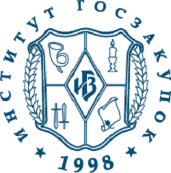 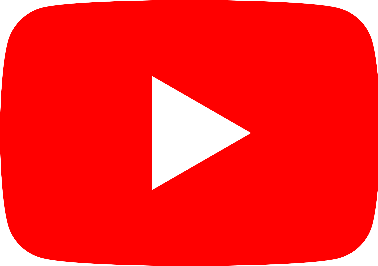 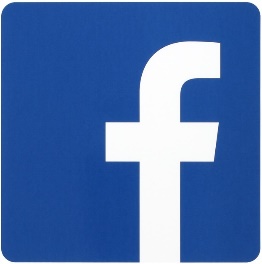 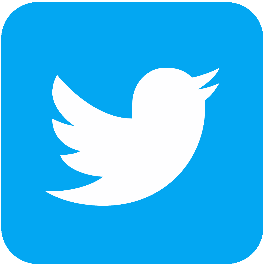 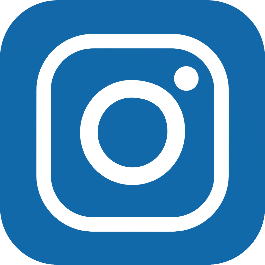 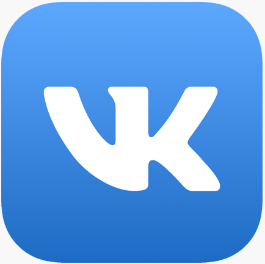 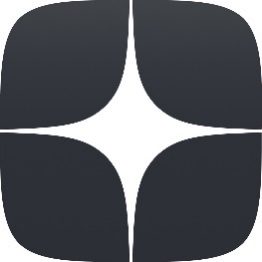